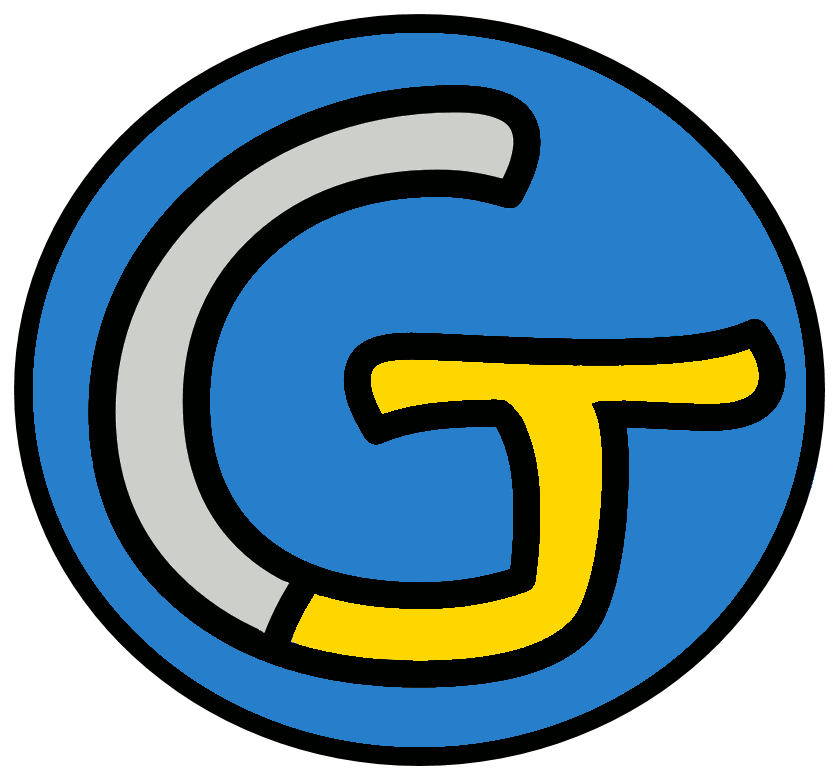 Mathématiques – Problèmes
Problèmes de proportionnalité
 Proportionnalité 4
Cette leçon porte sur des problèmes de proportionnalité.
Pour que deux choses soient proportionnelles, il faut que leur rapport soit toujours le même.
Par exemple, pour que le nombre de livres et le prix qu’on paie soient proportionnels, il faut qu’un livre coûte toujours la même chose.
Revoyons comment utiliser le tableau de proportionnalité.
Pour résoudre ce type de problèmes, nous allons utiliser
le tableau de proportionnalité.
Voyons comment il fonctionne.
Il y a différentes façons de trouver des réponses avec le tableau de proportionnalité.
On peut chercher le rapport entre la première ligne et la deuxième.
Ici, cela revient à chercher
le prix d’un teeshirt.
Un teeshirt coûte
8 €.
Pour chaque nombre de teeshirts, je multiplie par 8 pour trouver le prix.
x 8
32 €.
4 teeshirts coûtent donc
40 €.
5 teeshirts coûtent donc
x 8
40
32
Voyons une autre façon d’utiliser le tableau.
On peut chercher comment passer d’une colonne à l’autre.
Pour commencer, cherchons la masse de 2 tomates.
Pour passer de 4 tomates à 2 tomates, on doit
diviser par 2.
La masse de 2 tomates sera donc également divisée par 2 !
÷2
÷2
La masse de 2 tomates est donc de
300 g.
÷2
300
÷2
Cherchons à présent la masse de 6 tomates.
Pour passer de 2 tomates à 6 tomates, on doit
multiplier par 3.
La masse de 2 tomates sera donc également multipliée par 3 !
x3
300
x3
La masse de 6 tomates est donc de
900 g.
x3
300
900
x3
Voyons une dernière façon d’utiliser le tableau.
On peut utiliser des résultats qu’on connait déjà.
On sait que 3 seaux contiennent 18 litres et que 2 seaux en contiennent 12.
5 seaux, c’est 3 seaux + 2 seaux.
La quantité de 5 seaux, c’est donc la quantité de 3 seaux + la quantité de 2 seaux !
+
+
La quantité de 5 seaux est donc
30 L.
+
+
30
Maintenant que nous connaissons les différentes façons d’utiliser le tableau, nous pouvons résoudre des problèmes grâce au tableau.
Voyons quelques exemples.
6 pains au chocolat sont vendus 9 €.
Combien ai-je de pains pour 4,50 € ?
Combien coûte 1 pain ?
3 pains.
 Pour 4,50 €, j’ai
 1 pain coûte
1,50 €.
Nombre de pains
1
6
3
Prix
(en €)
9
4,50
1,50
5 jours dans un hôtel sont facturés 210 €.
Combien coûtent 20 jours ?
Combien coûtent 2 jours ?
 20 jours coûtent
840 €.
 2 jours coûtent
84 €.
Nombre de jours
2
5
20
Prix
(en €)
210
840
84
8 abricotiers donnent 408 kg de fruits.
Quelle masse donne 1 abricotier ?
Combien d’abricotiers donnent 459 kg de fruits ?
 1 abricotier donne
51 kg.
 459 kg de fruits sont fournis par
9 arbres.
Nombre d’abricotiers
9
8
1
Masse de fruits (en kg)
408
51
459
3 boites de sardines pèsent 1 071 grammes.
Combien pèsent 10 boites ?
À combien de boites correspondent 1 428 grammes ?
3 570 grammes.
 10 boites pèsent
4 boites.
 1 428 grammes correspondent à
Nombre de boites
4
3
10
Masse
(en grammes)
1 071
3 570
1 428
Gardons un exemple, et à vous de jouer !
6 pains au chocolat sont vendus 9 €.
Combien ai-je de pains pour 4,50 € ?
Combien coûte 1 pain ?
3 pains.
 Pour 4,50 €, j’ai
 1 pain coûte
1,50 €.
Nombre de pains
1
6
3
Prix
(en €)
9
4,50
1,50